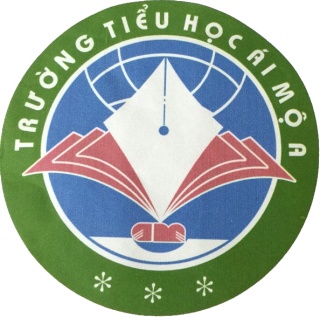 PHÒNG GD&ĐT  QUẬN LONG BIÊN
TRƯỜNG TIỂU HỌC ÁI MỘ A
TÊN PHÂN MÔN: Kể chuyện
BÀI, TIẾT, TUẦN: 25
TÊN BÀI: Những chú bé không chết
GV Thực hiện: Nguyễn Thị Thu Lan
Bài cũ:
Em hãy kể về một việc em ( hoặc người xung quanh ) đã tham gia để giữ cho xóm làng, đường phố hay trường học luôn xanh,sạch, đẹp
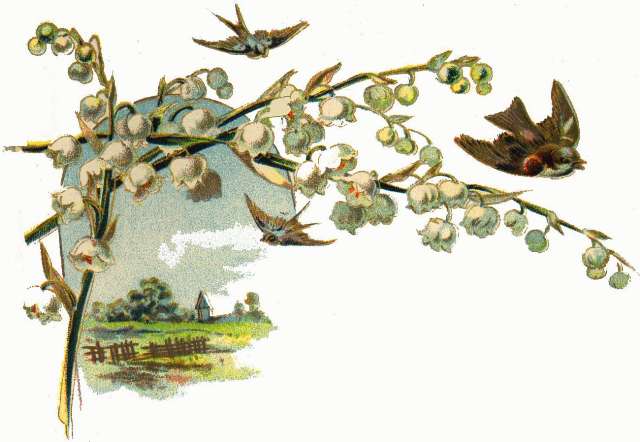 những chú bé không chết
( Quy- ra-xkê- vich )
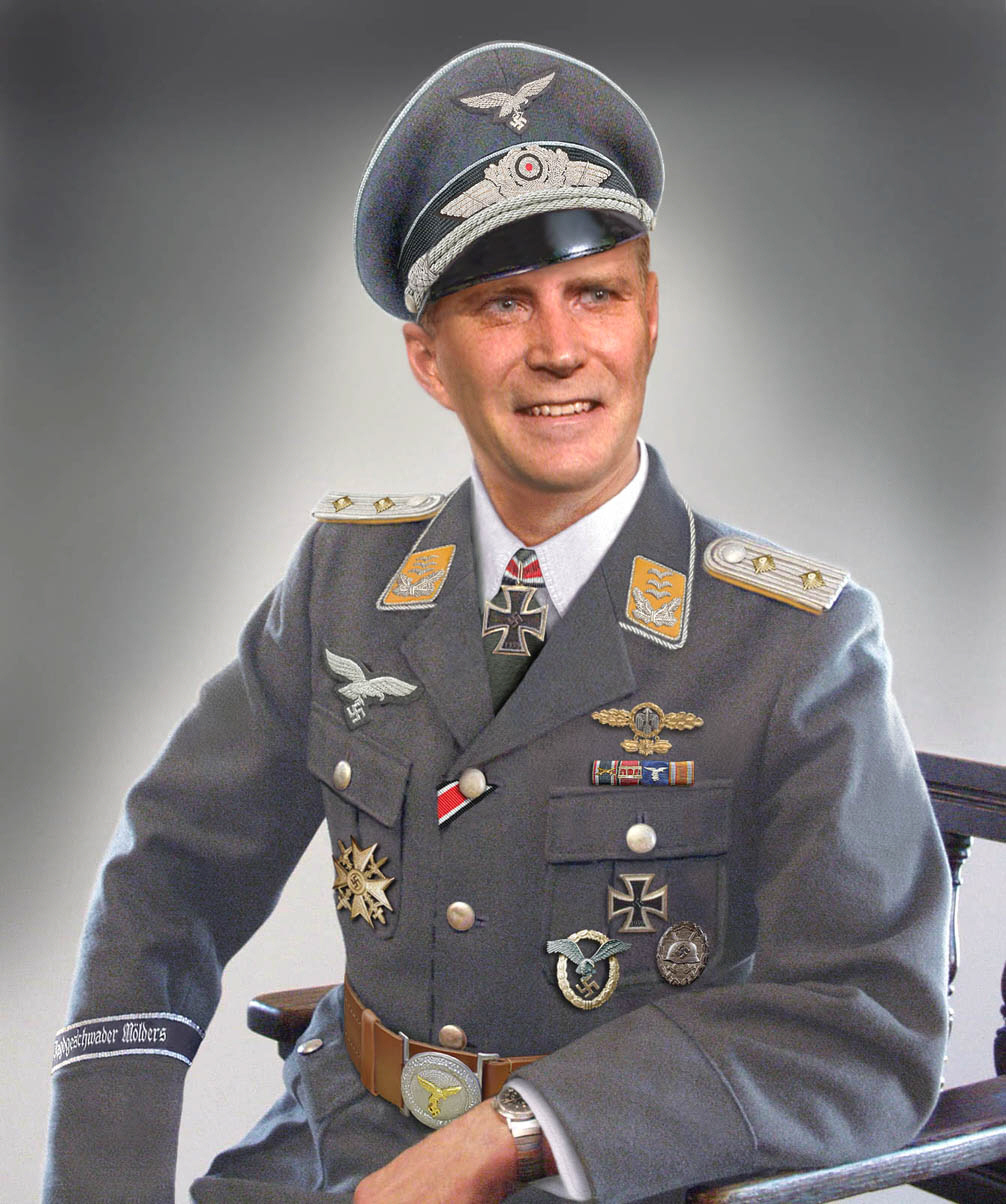 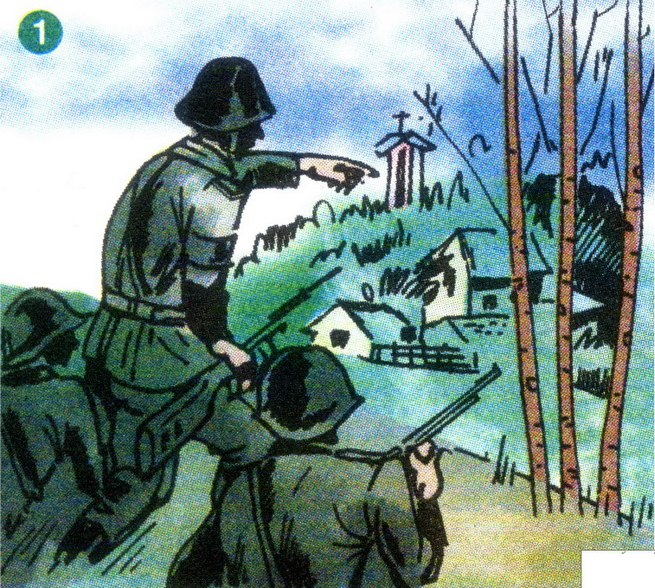 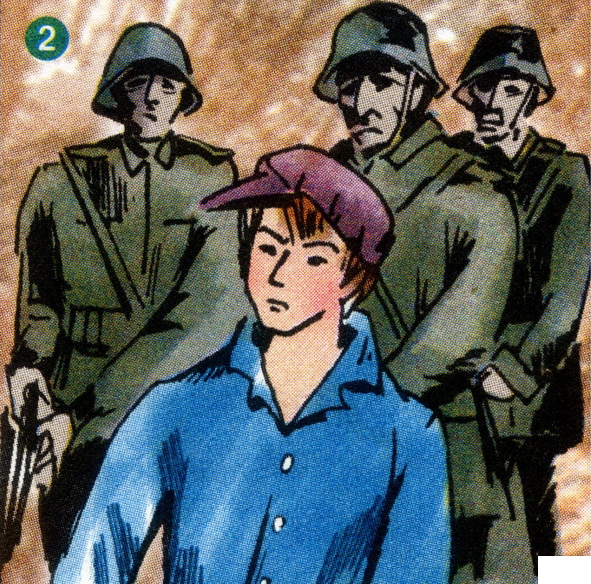 Mấy tên phát xít dẫn một chú bé đến chỗ tên chỉ huy
Bọn phát xít bất ngờ xông vào một làng nọ
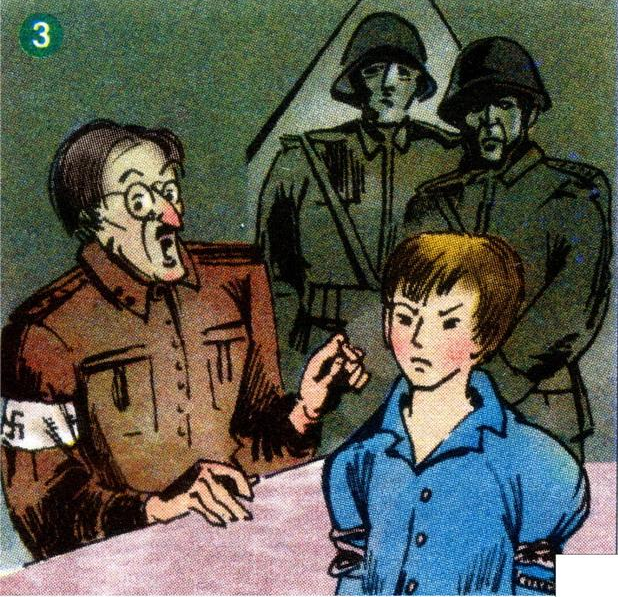 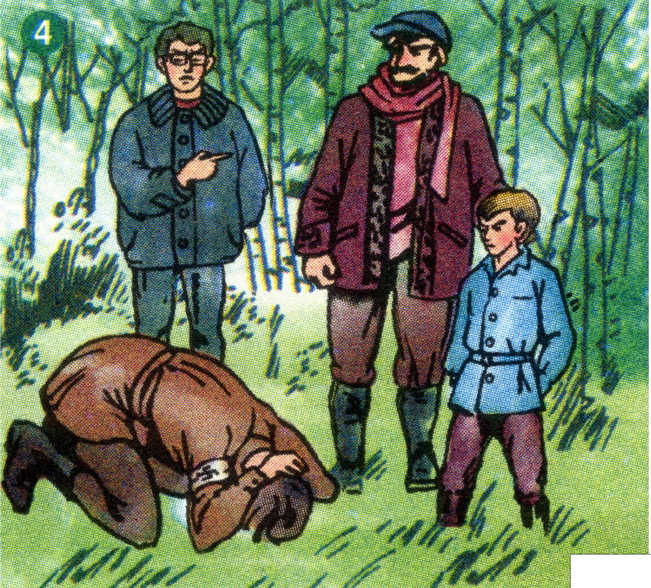 Đêm hôm sau, lại là một chú bé...
Sang đêm thứ ba, vẫn là chú bé ấy...
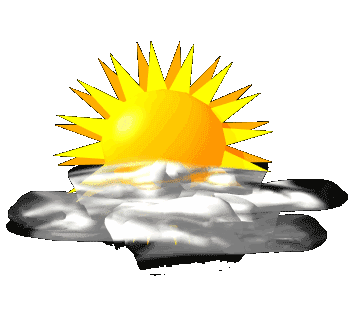 Yêu cầu
Dựa vào các tranh dưới đây, kể lại từng đoạn của câu chuyện: Những chú bé không chết
Kể lại toàn bộ câu chuyện.
Câu chuyện ca ngợi những phẩm chất gì ở những chú bé?Tại sao chuện có tên là Những chú bé không chết?Em thử đặt tên khác cho câu chuyện này.
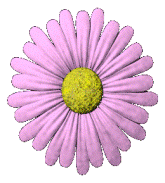 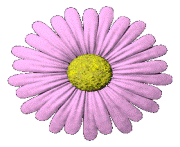 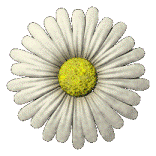 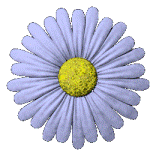 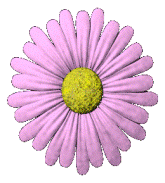 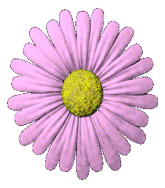 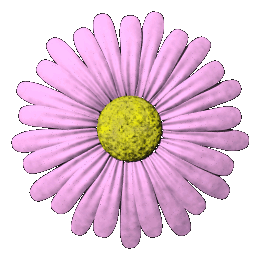 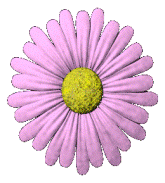 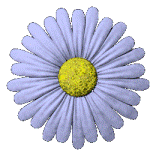 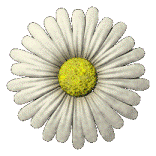 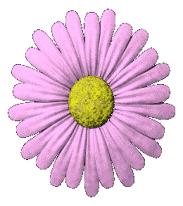 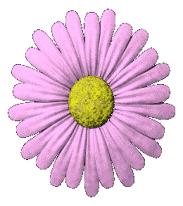 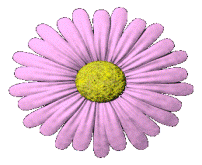 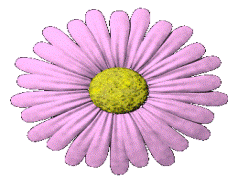 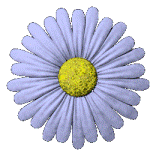 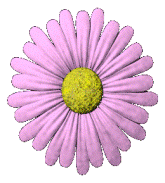 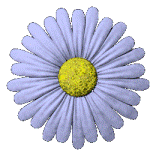 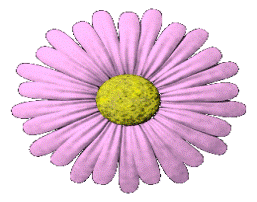 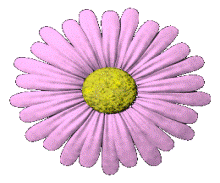 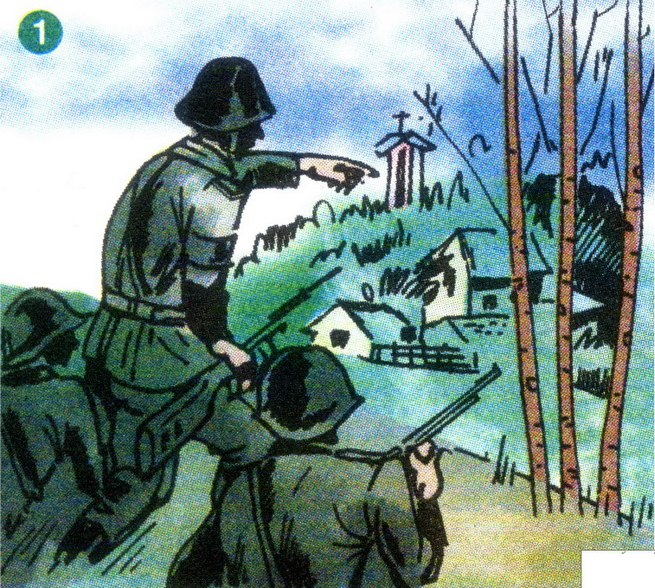 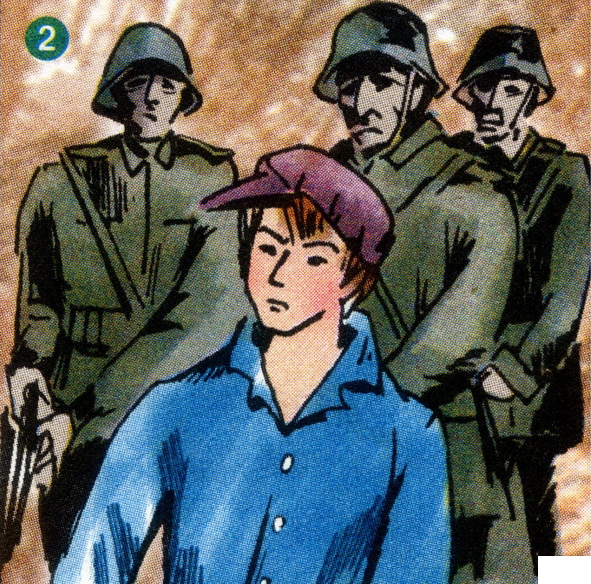 Mấy tên phát xít dẫn một chú bé đến chỗ tên chỉ huy
Bọn phát xít bất ngờ xông vào một làng nọ
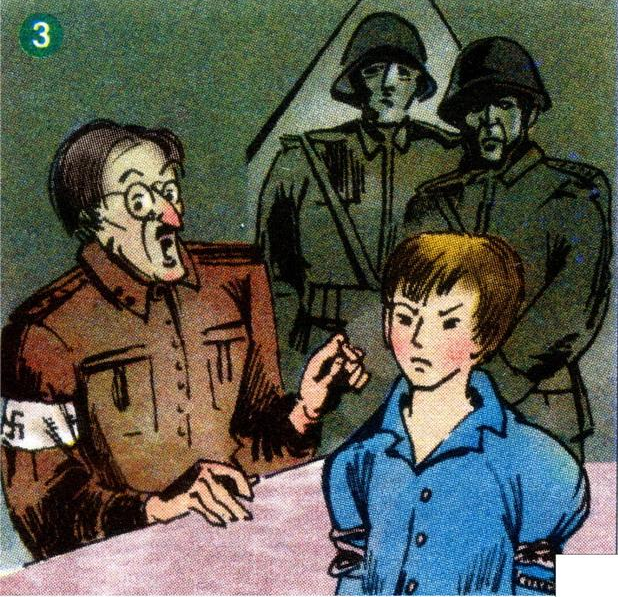 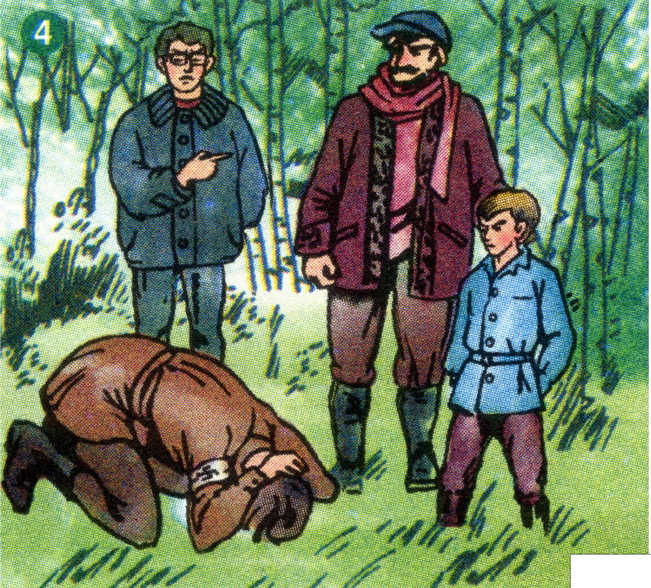 Đêm hôm sau, lại là một chú bé...
Sang đêm thứ ba, vẫn là chú bé ấy...
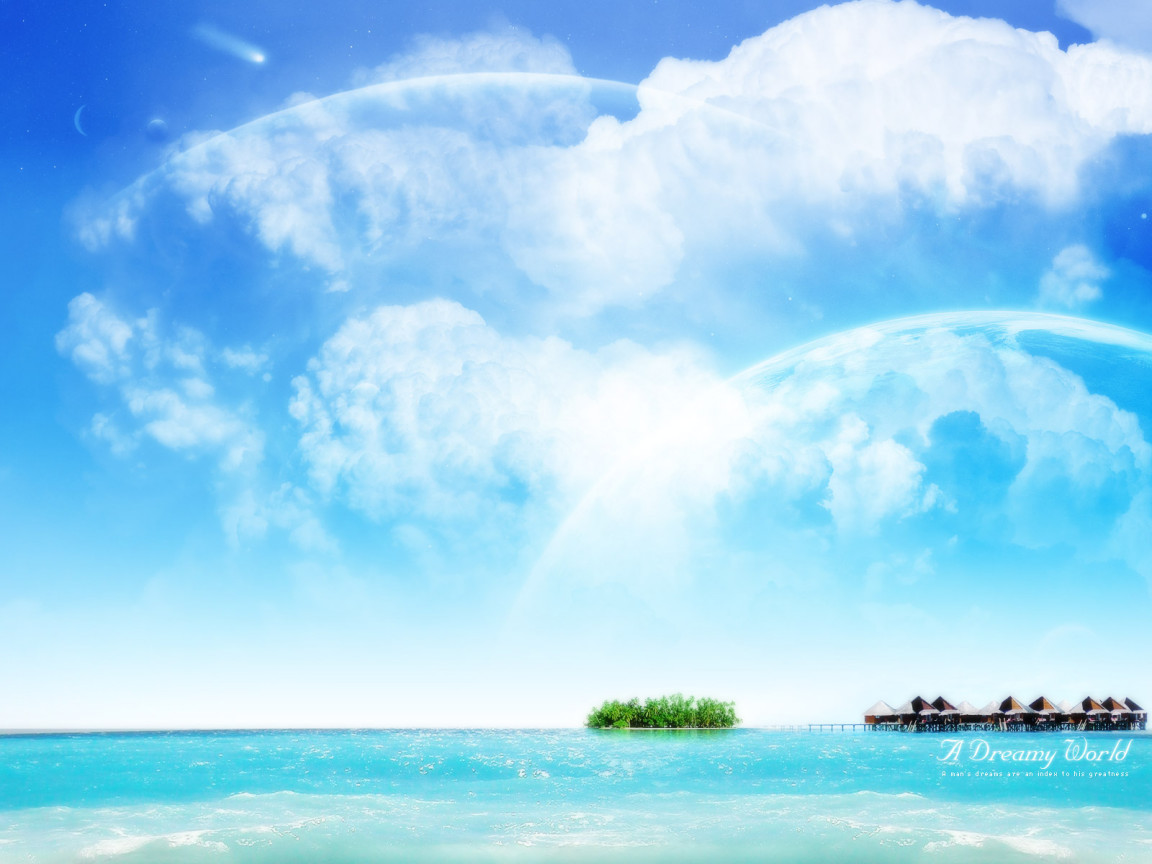 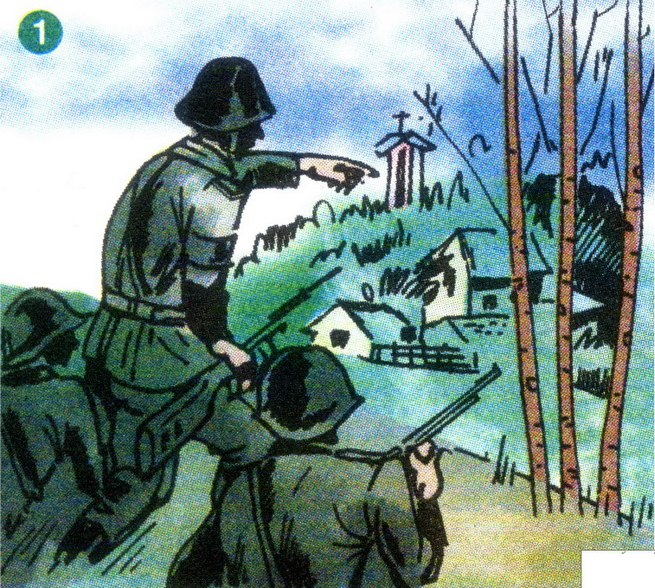 Bọn phát xít bất ngờ xông vào một làng nọ
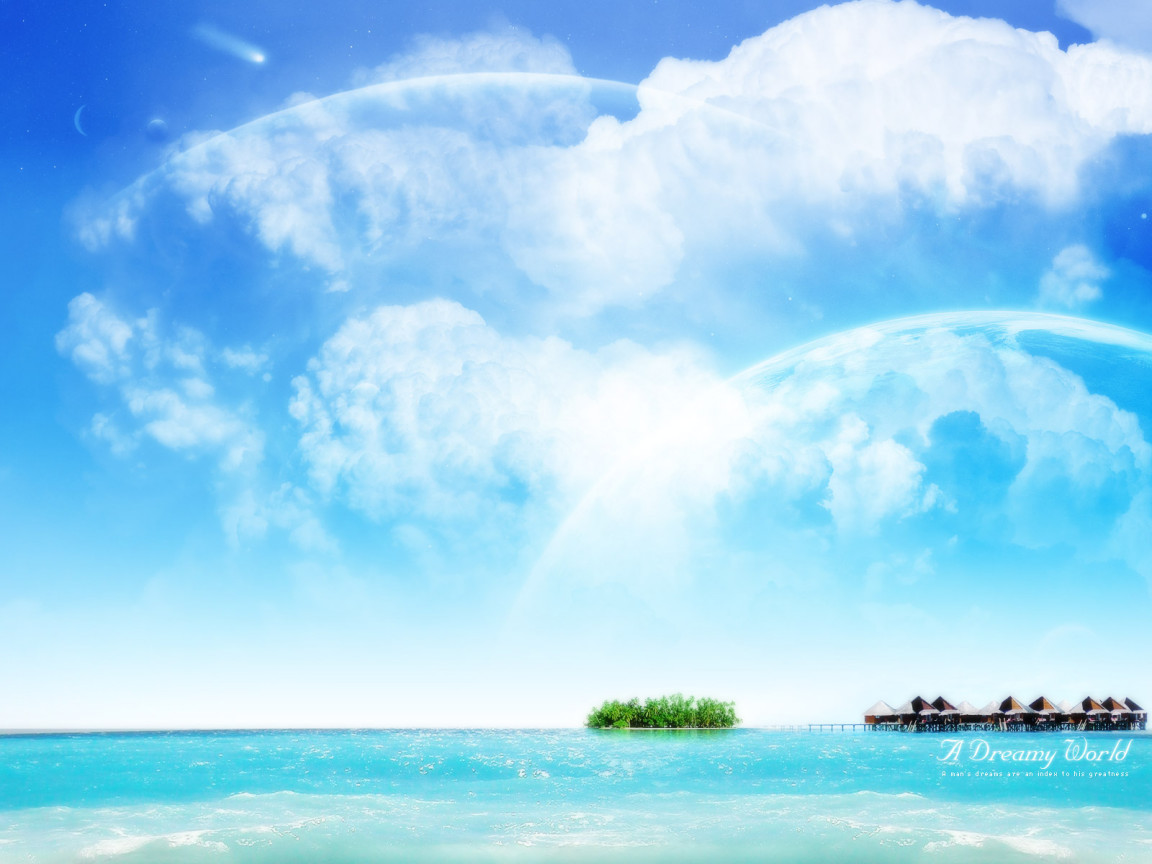 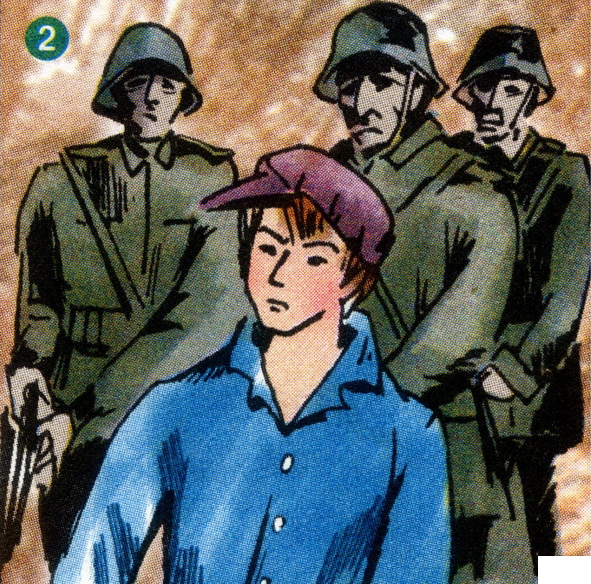 Mấy tên phát xít dẫn một chú bé đến chỗ tên chỉ huy
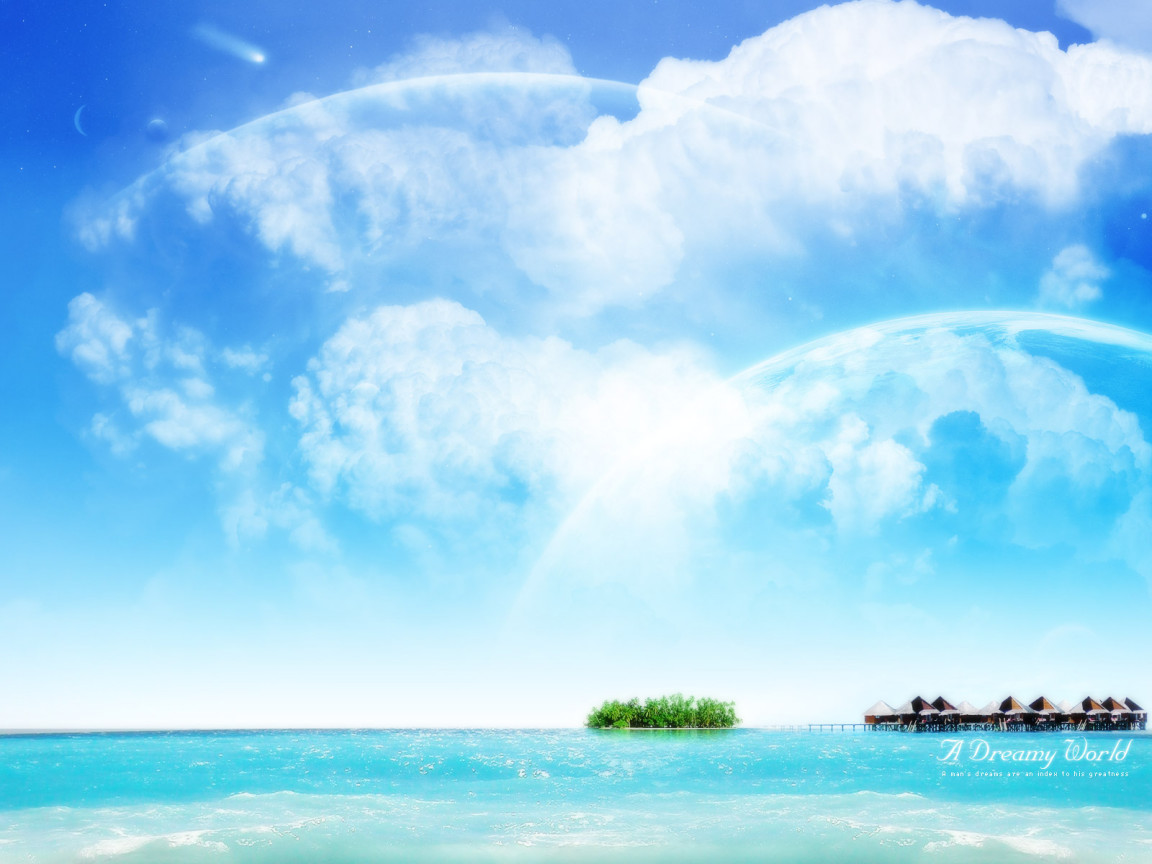 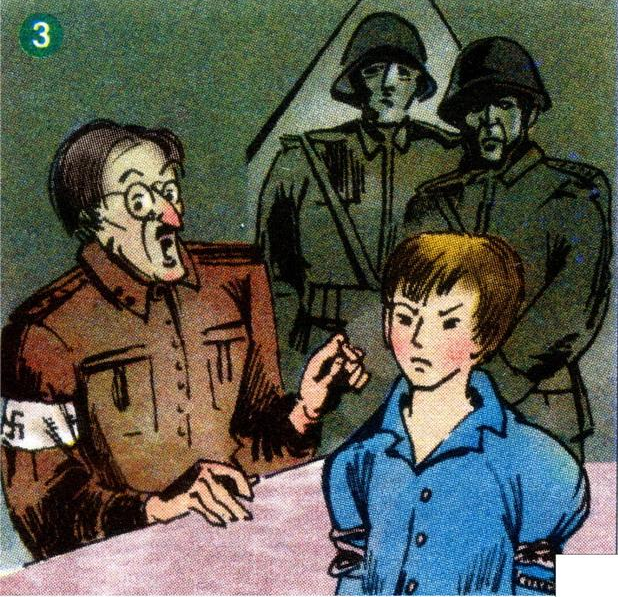 Đêm hôm sau, lại là một chú bé...
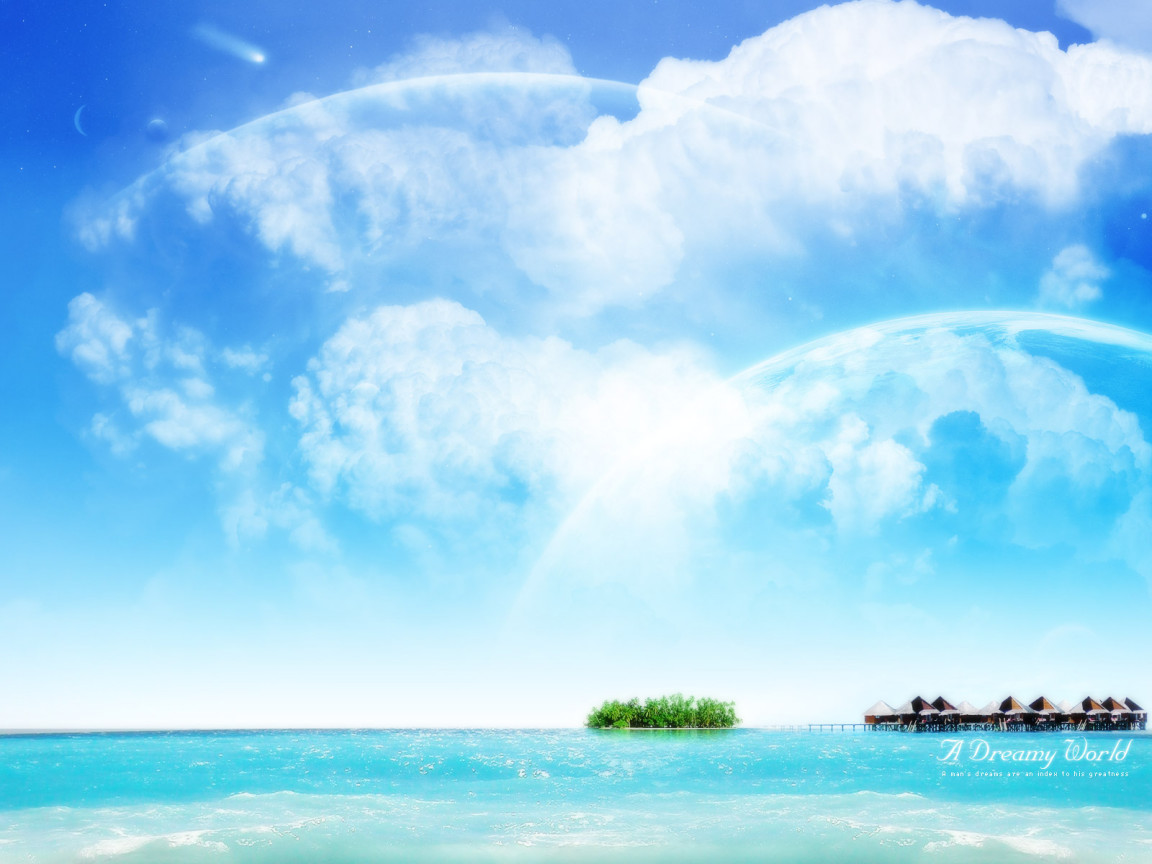 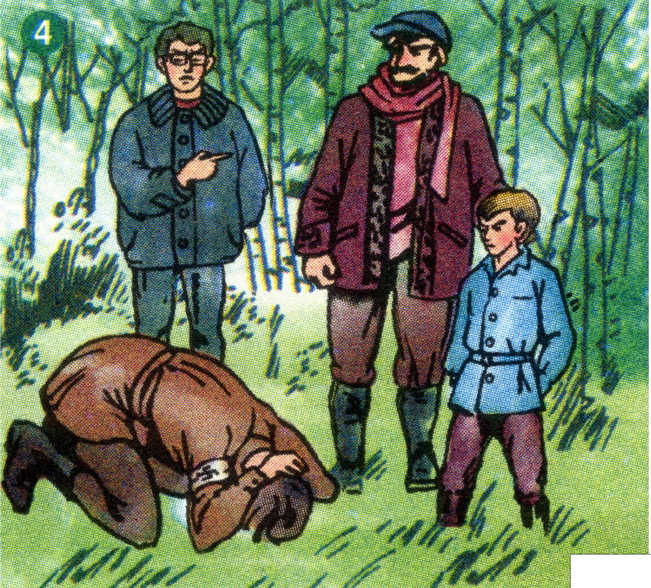 Sang đêm thứ ba, vẫn là chú bé ấy...
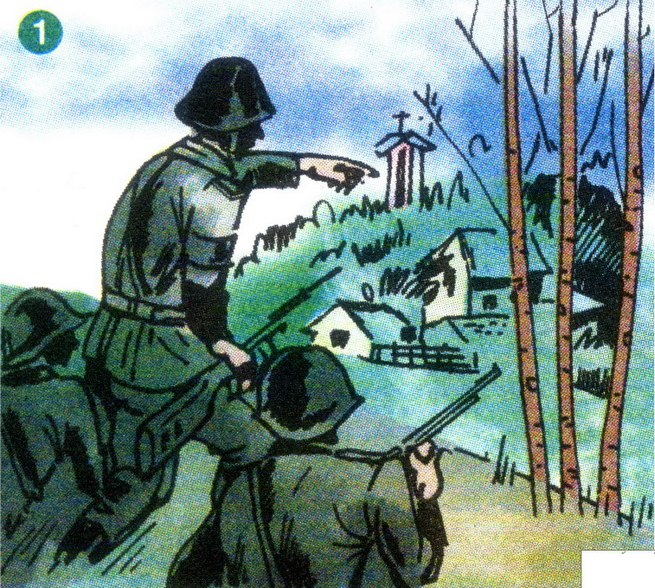 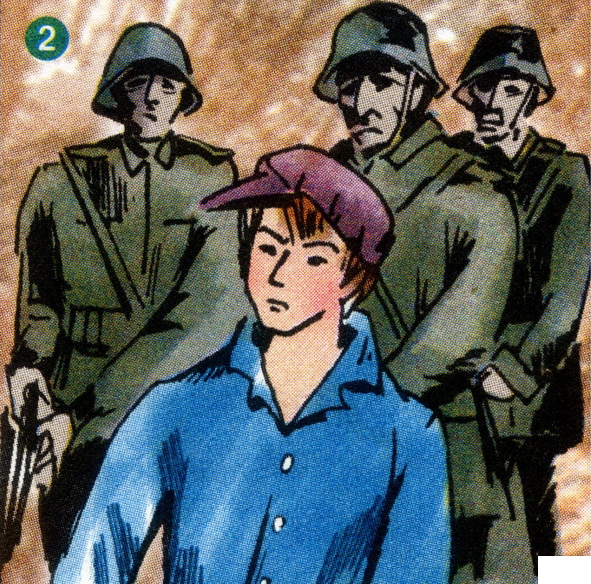 Mấy tên phát xít dẫn một chú bé đến chỗ tên chỉ huy
Bọn phát xít bất ngờ xông vào một làng nọ
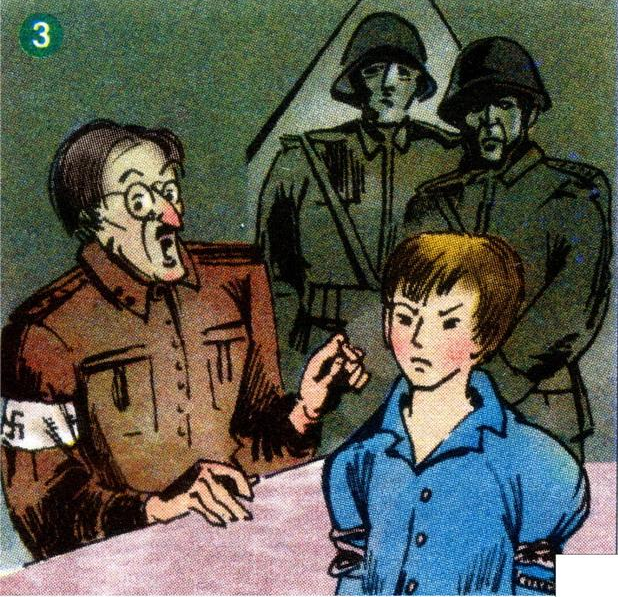 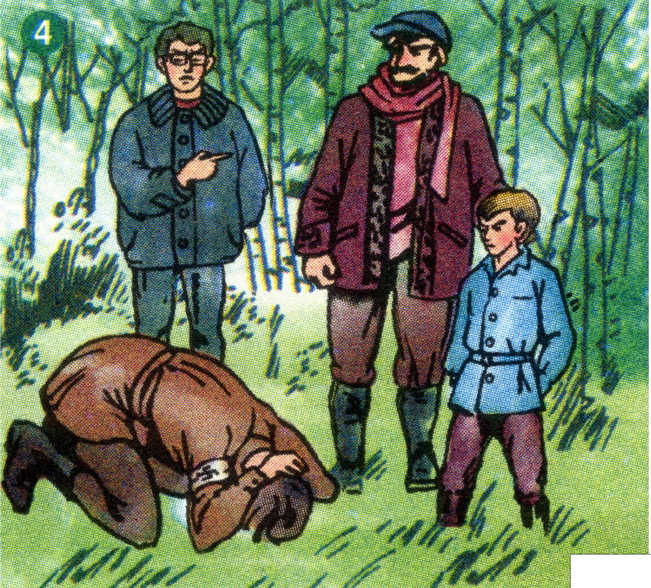 Đêm hôm sau, lại là một chú bé...
Sang đêm thứ ba, vẫn là chú bé ấy...
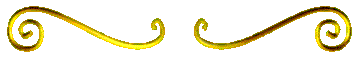 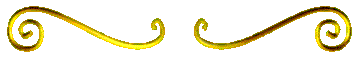 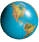 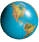 Những chú bé không chết
Kể lại toàn bộ câu chuyện
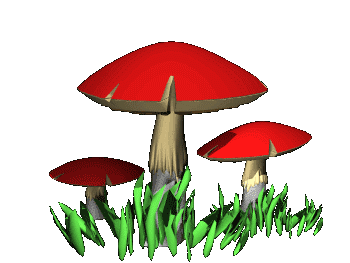 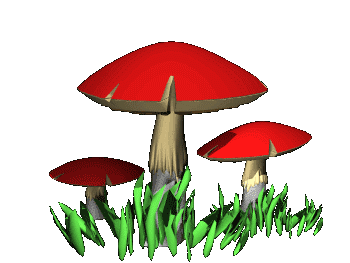 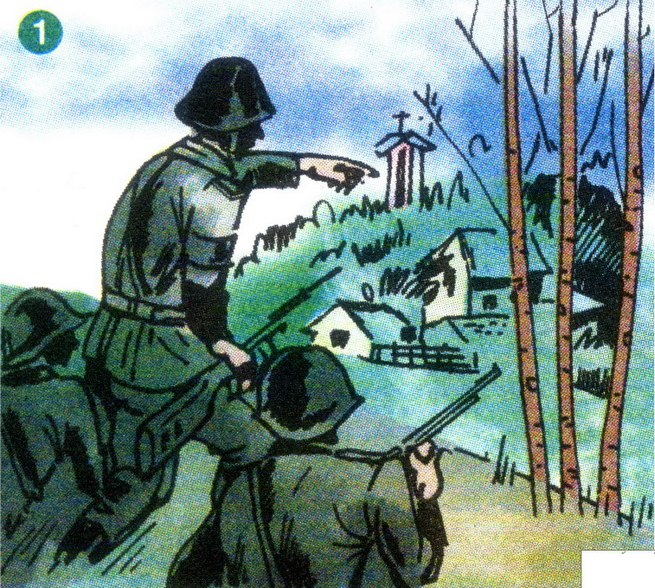 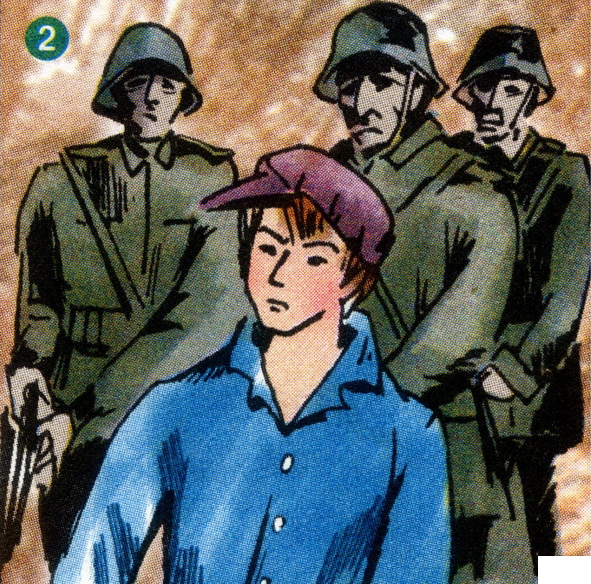 Mấy tên phát xít dẫn một chú bé đến chỗ tên chỉ huy
Bọn phát xít bất ngờ xông vào một làng nọ
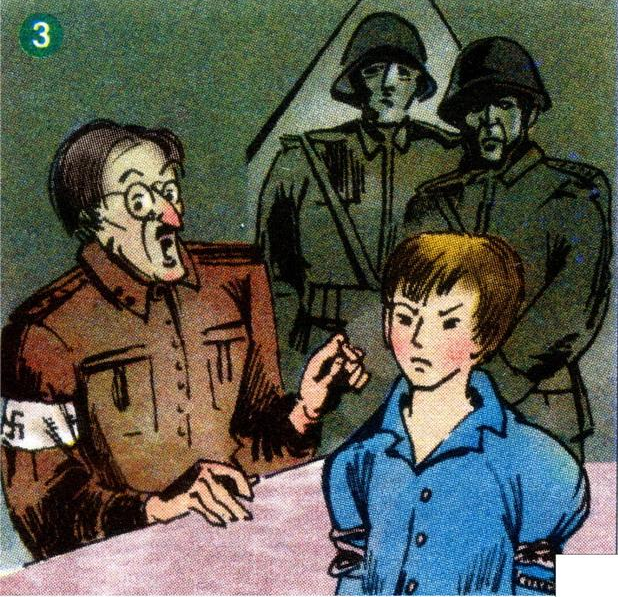 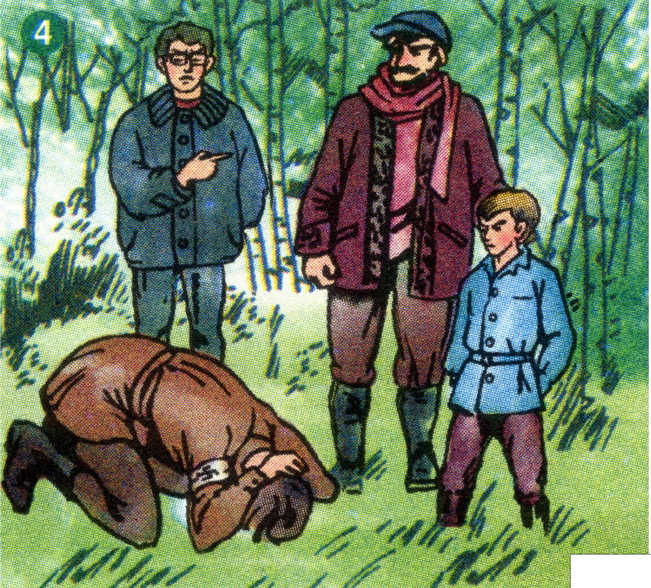 Đêm hôm sau, lại là một chú bé...
Sang đêm thứ ba, vẫn là chú bé ấy...
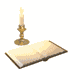 4. Ý nghĩa câu chuỵên:
Ca ngợi tinh thần dũng cảm, sự hi sinh cao cả của các chiến sĩ nhỏ tuổi trong cuộc chiến đấu chống kẻ thù xâm lược, bảo vệ Tổ quốc.
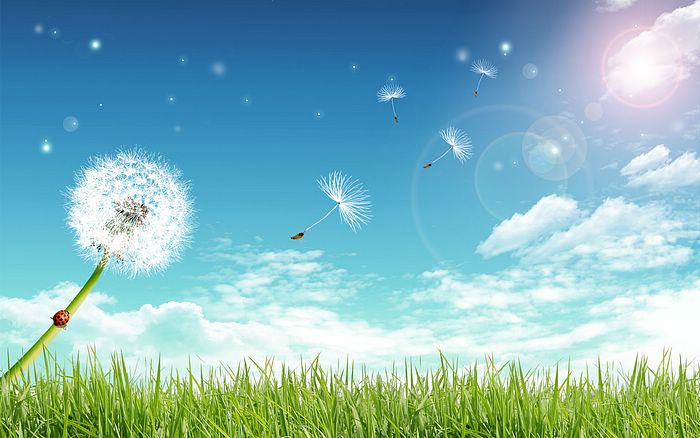 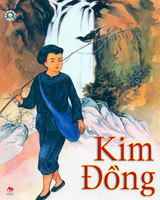 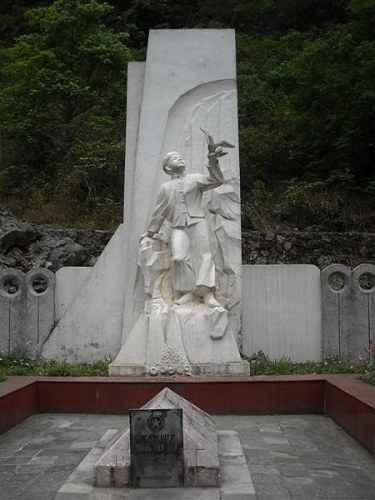 Kim Đồng tên thật là Nông Văn Dền
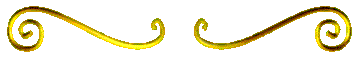 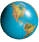 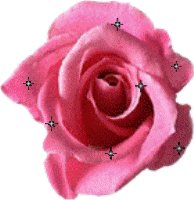 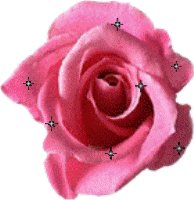 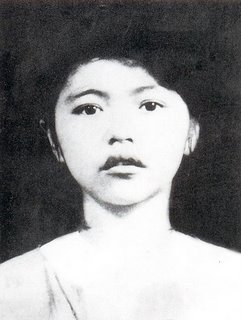 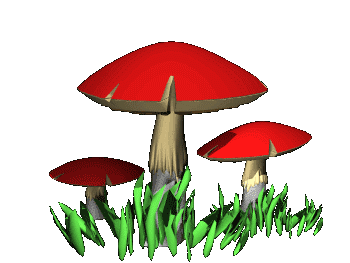 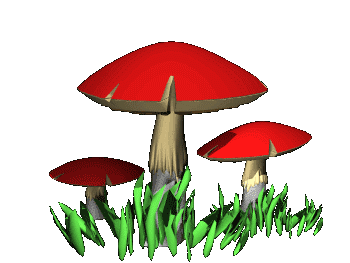 Chị Võ Thị Sáu
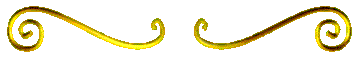 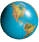 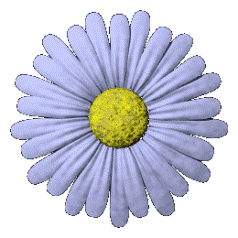 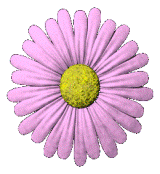 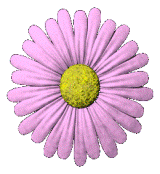 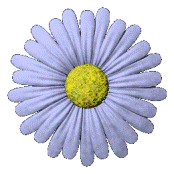 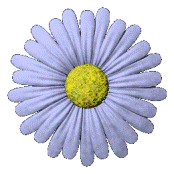 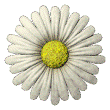 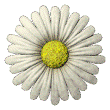 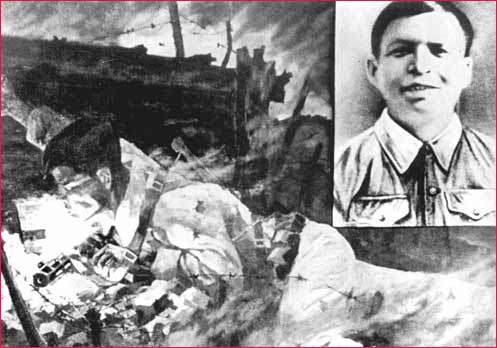 Anh Phan Đình Giót
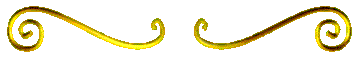 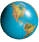 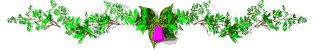 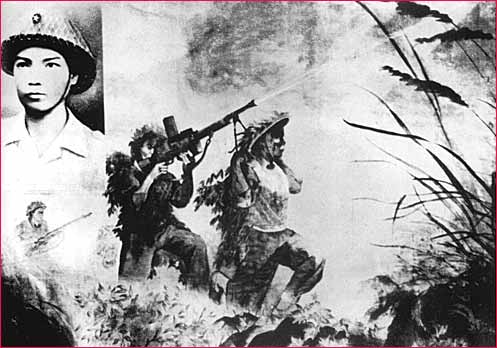 Anh Bế Văn Đàn
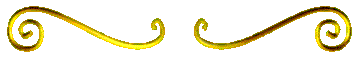 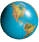 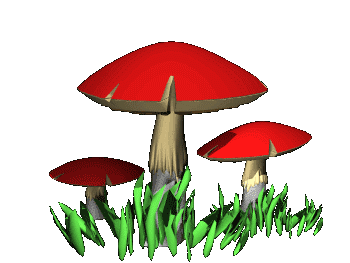 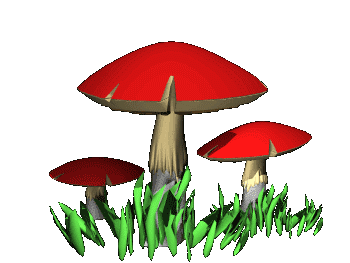 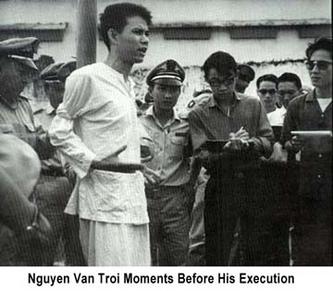 Anh Nguyễn Văn Trỗi
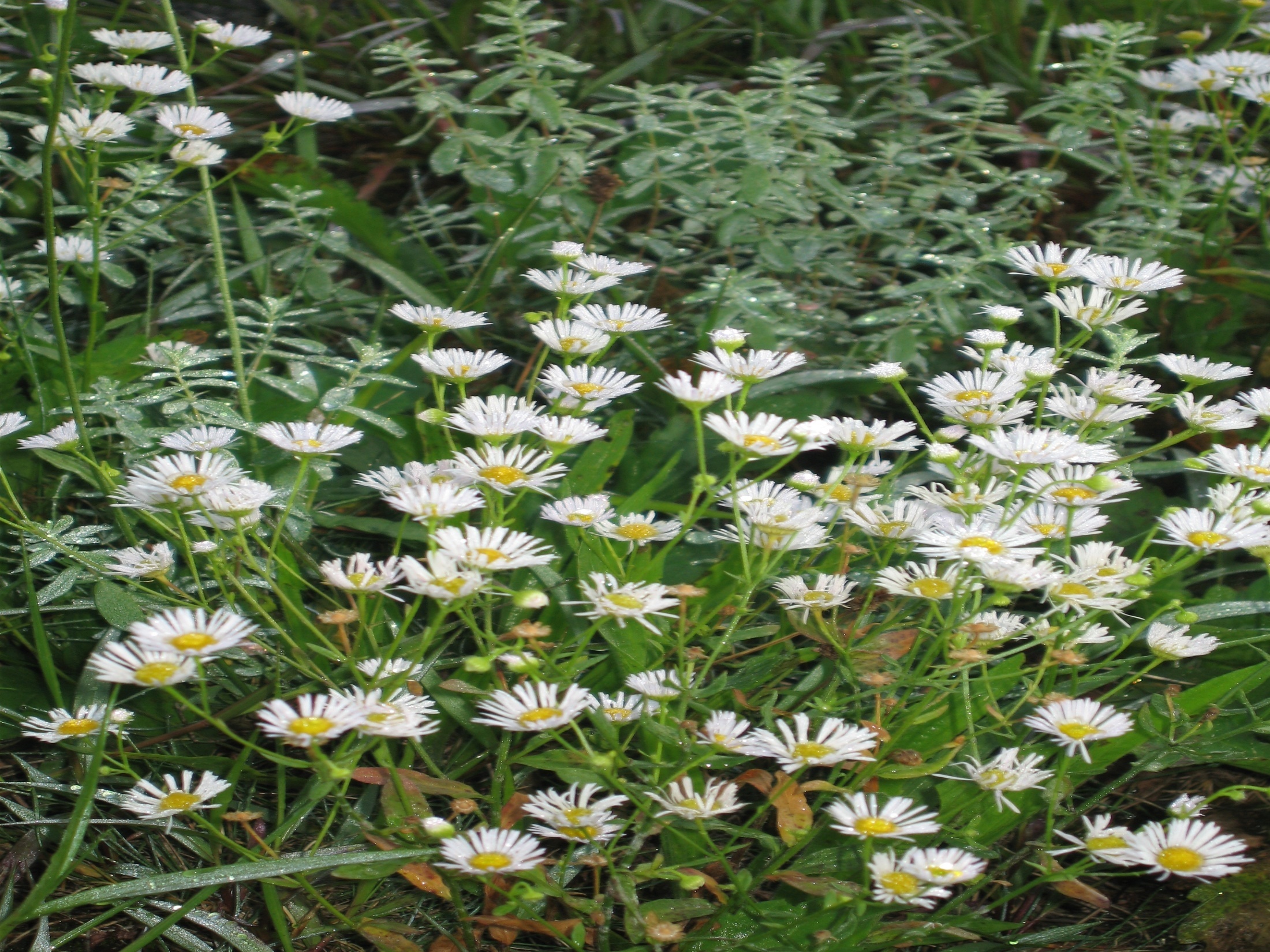 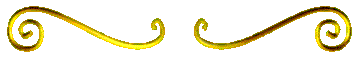 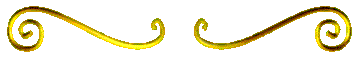 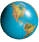 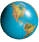 Thứ sáu ngày 6 tháng 3 năm 2009
Kể chuyện
Chúc các thầy cô mạnh khoẻ! 
chúc các em học giỏi, chăm ngoan!
Những chú bé không chết